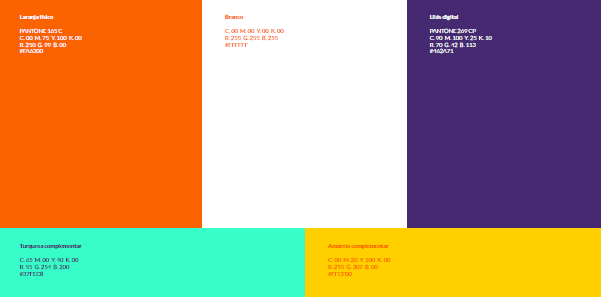 Anexo II
Setembro de 2024
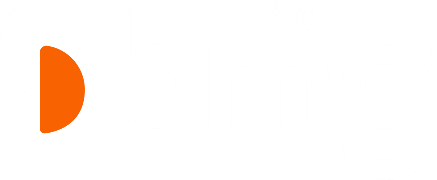 Contexto

Filosofia do Programa
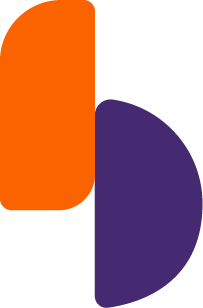 Alinhamento de incentivos buscando uma relação meritocrática e que maximize o retorno do negócio no curto e longo prazo, controlando os riscos;
Com o objetivo de alinhar de maneira estratégica às dinâmicas de mercado, implementamos este novo programa. Esta iniciativa visa não apenas assegurar nossa posição competitiva na área de Tesouraria, mas também fomentar uma cultura organizacional baseada na meritocracia, evitando a tomada de riscos indesejáveis. 

Levando em conta a especificidade do negócio e da atuação da Tesouraria no mercado pesquisado, entendeu-se necessária a criação de um pool de bônus específico para este público, que seja composto por um dos principais indicadores financeiros da Tesouraria: o EVA (Economic Value Added).
Modelo alinhado ao mercado competidor e pautado em estratégia de total compensation e não apenas em remuneração variável;
Tesouraria tratada como uma unidade de negócio com regras diferenciadas e com formação de pool específico, mas sem desvincular da estratégia do banco;
Direcionadores
Benchmarks de modelos realizados com principais players do mercado;
Áreas participantes do programa: Mesa Cliente, Mesa Proprietária e Economista-chefe.
Modelo de DistribuiçãoConceito Geral
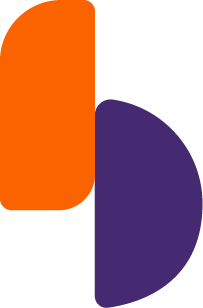 Regras Gerais
Cada participante terá um alvo de remuneração variável target pré-definido 
Esse valor será definido com base na mediana de mercado obtida através de pesquisa salarial de consultoria especializada no segmento
Cada participante terá um contrato de metas, o qual será utilizado para calcular a PPR final a partir do target pré-estipulado
O modelo prevê um limitador de pagamento de 2x o alvo de remuneração variável para evitar pagamentos incompatíveis com o mercado, e desde que devidamente observado o teto de 14 salários previsto no parágrafo 5º da cláusula 2ª;
Não existe um gatilho mínimo de EVA para o programa entrar em efeito e ser pago
Para diminuir a volatilidade do modelo e mantê-lo atrelado ao Banco Bmg, o pool será apurado tendo um peso de (exemplificado no próximo slide):
Atingimento de meta do EVA Tesouraria  - peso 80%
Lucro Líquido Recorrente do banco - peso 20%
O programa prevê um fator redutor de 10% caso seja identificado algum incidente de risco de mercado, limitado a 3, ou seja, a 30%. Os incidentes são definidos e monitorados pela área de riscos
Modelo de distribuição
Ponderação de LLR e EVA
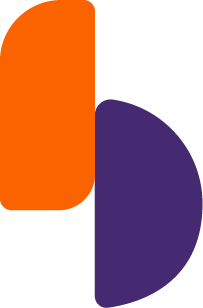 Na tabela, trazemos 5 exemplos de atingimentos finais com base na variação do EVA (Economic Value Added) e do LLR (Lucro Líquido Recorrente):
O valor total do pool pode ser potencializado em um cenário onde o realizado de LLR seja maior do que o EVA.